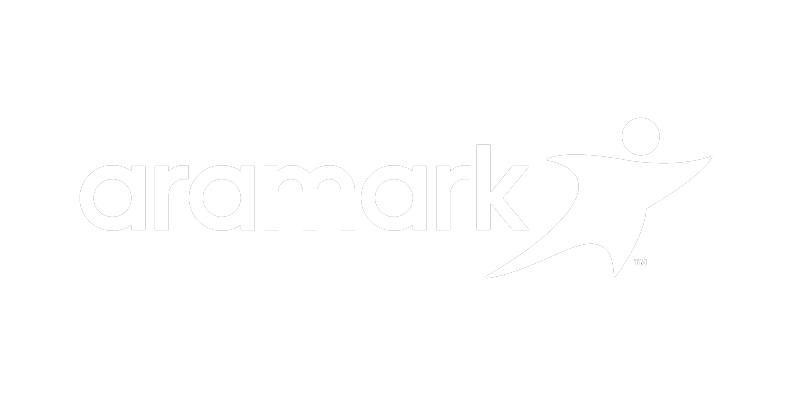 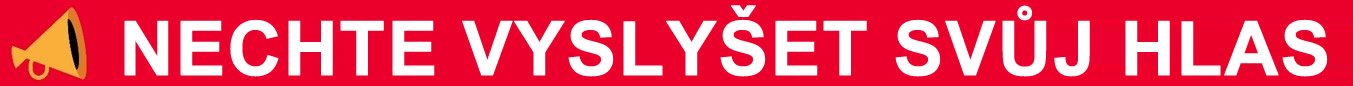 Pracovní list pro vytváření akčních plánů
Použijte tento pracovní list a ve spolupráci s týmem managementu navrhněte a vypracujte akční plán angažovanosti.